Parceiros institucionais - agregando esforços na execução do programa
Prof. Diogo Thimoteo da Cunha
Curso de Nutrição – FCA/UNICAMP
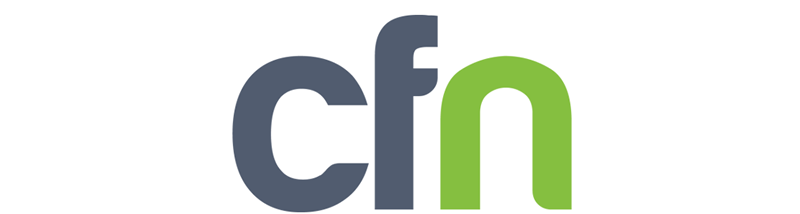 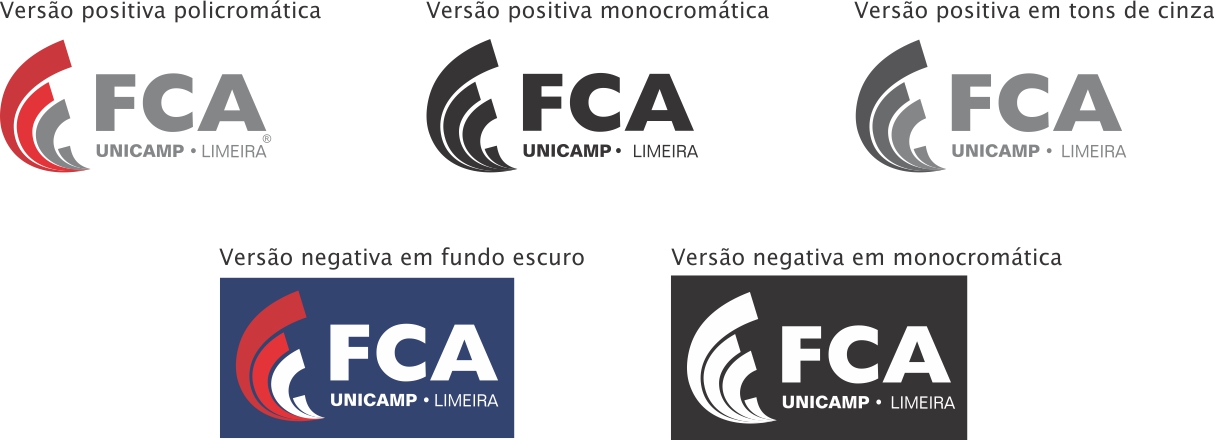 PNAE
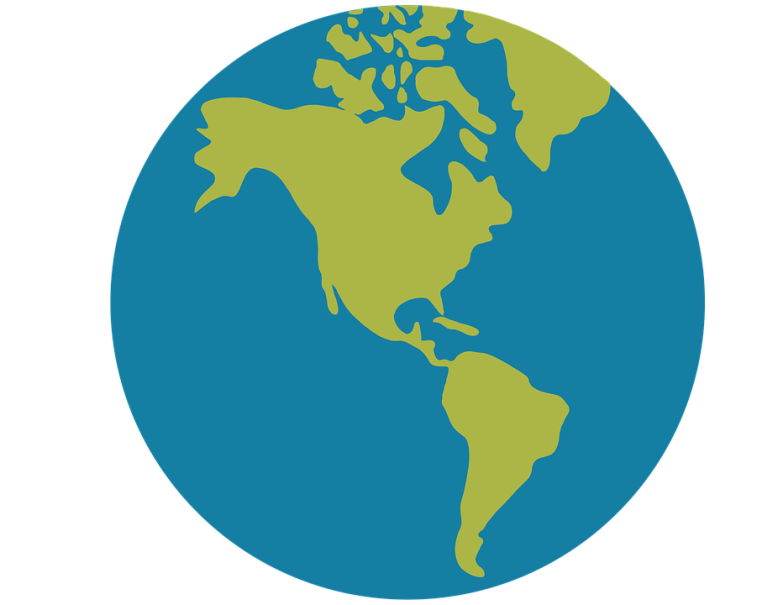 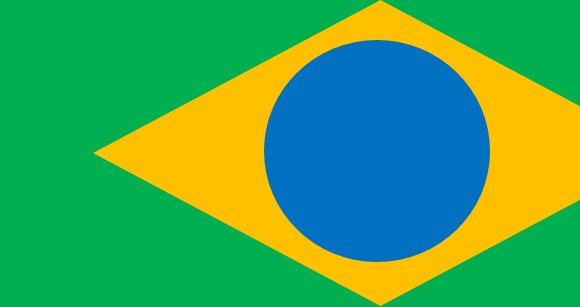 Um dos mais antigos no Brasil
Um dos maiores do mundo
Universal e gratuito
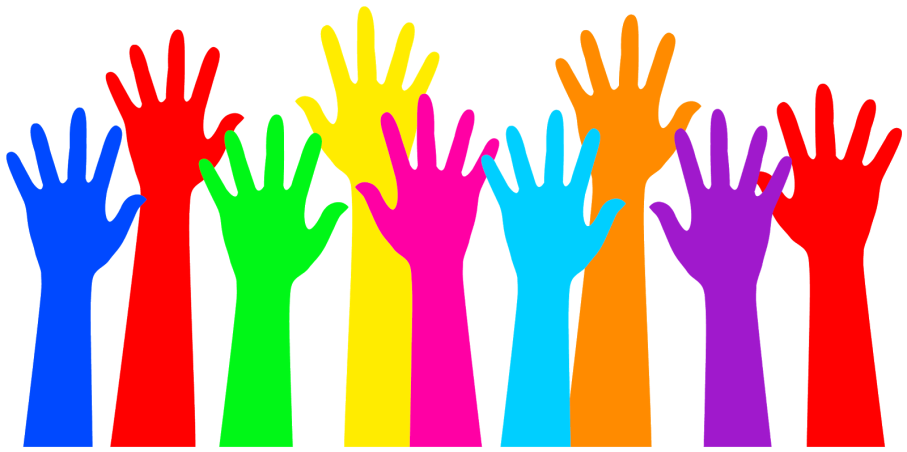 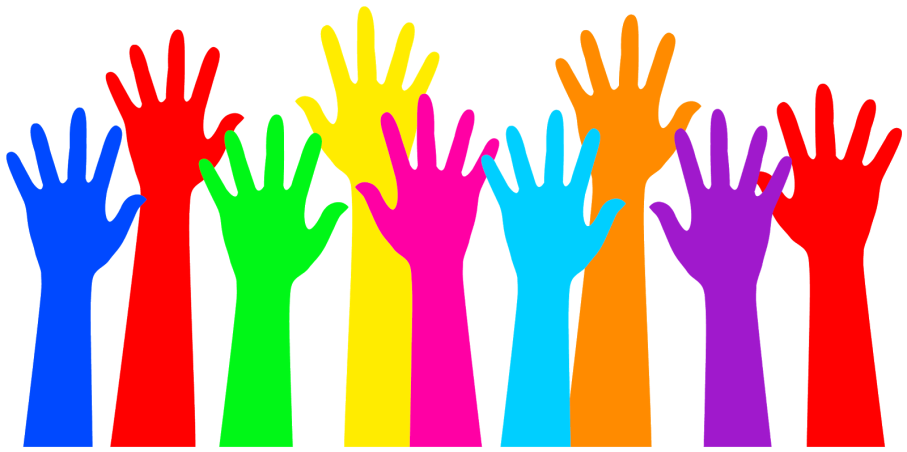 Evolução
Criação dos CECANES
Criação campanha de Merenda escolar
Programa universal
Refeições completas
Governo assume os custos
Início da descentraliza-ção
-Transferência de recursos
-CAE
Fome Zero
Agricultura familiar
Ed Nutricional
1955
1960
2004
1970
1980
1994
2009
Lei 11.947
CFN estabelece as atribuições
Esforço conjunto FNDE/ CFN para o nutricionista no PNAE
Nogueira et al., 2016
Um programa dessa magnitude, necessita de parceiros?
Principais dificuldades
Parceiros
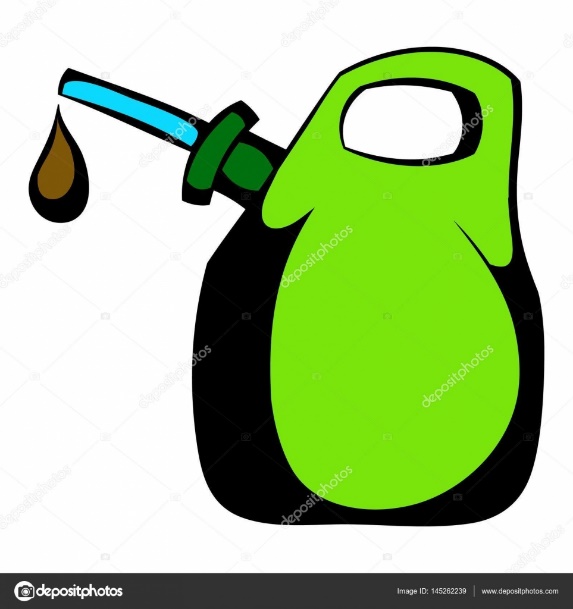 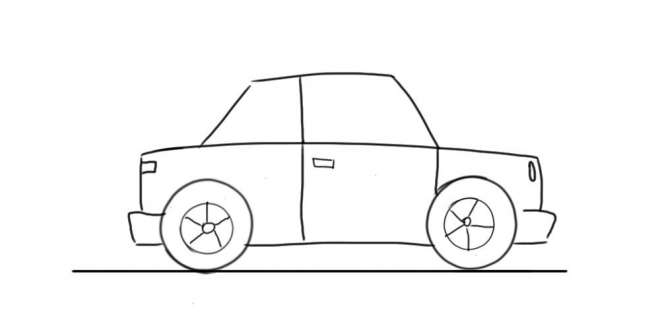 Iniciativas
Portaria Interministerial 1.010 de 2006.
Parceria entre os Ministérios da Educação e da Saúde.
Institui as diretrizes da promoção da alimentação saudável nas escolas.
Educação nutricional
Estímulo a projetos (hortas)
Boas práticas de manipulação
Restrição ao comércio em escolas
Criação dos Centro Colaborador em Alimentação 
Escolar - CECANEs
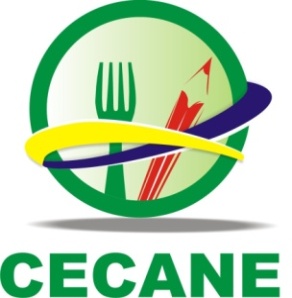 CECANES
Parceria entre FNDE e IFES
UnB
UFBA
UFPA
UNIFESP
UFOP
UFRN
UFPR
UFSC
UFRGS
Atuação dos CECANEs
Ferramentas e guias
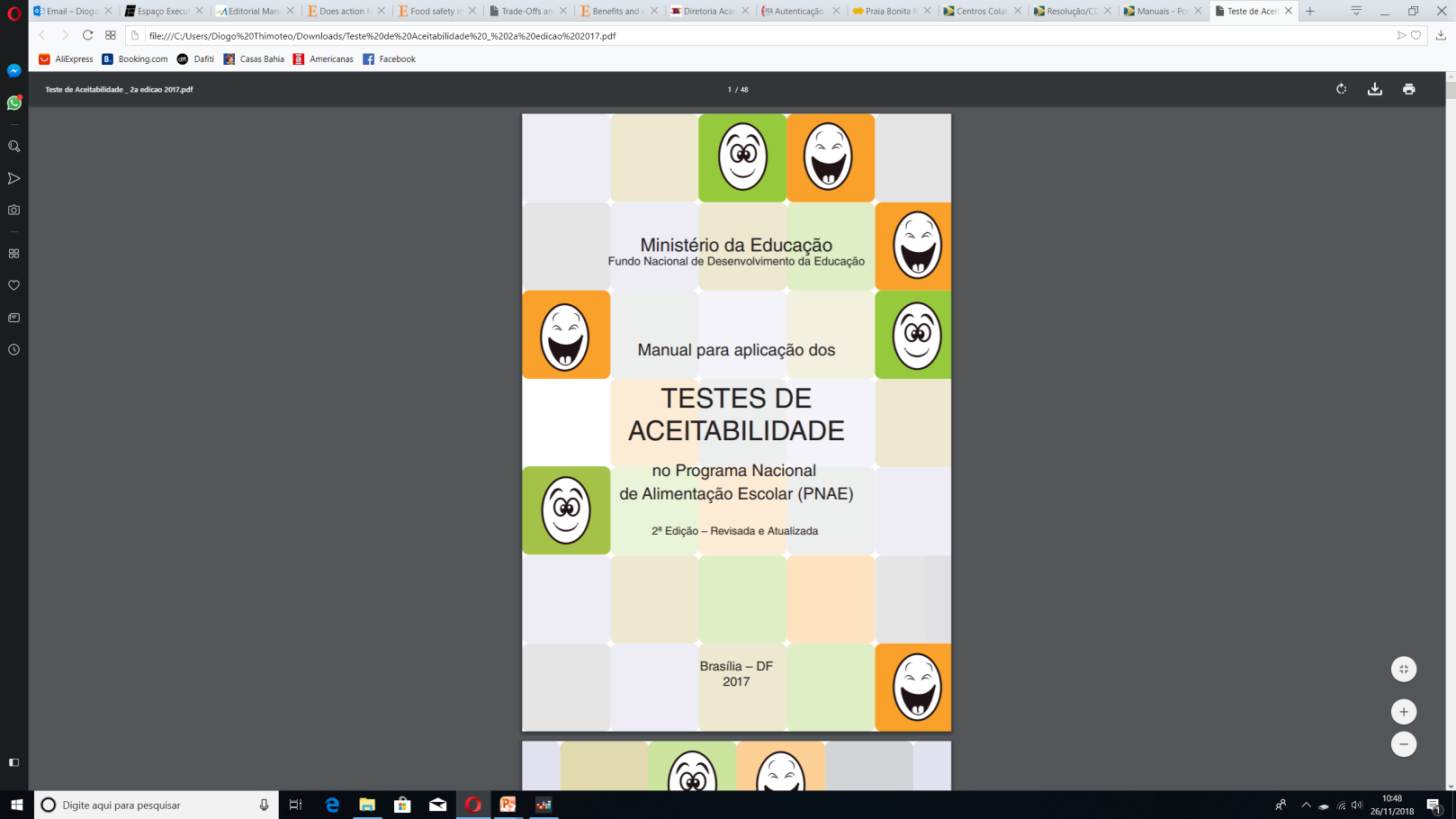 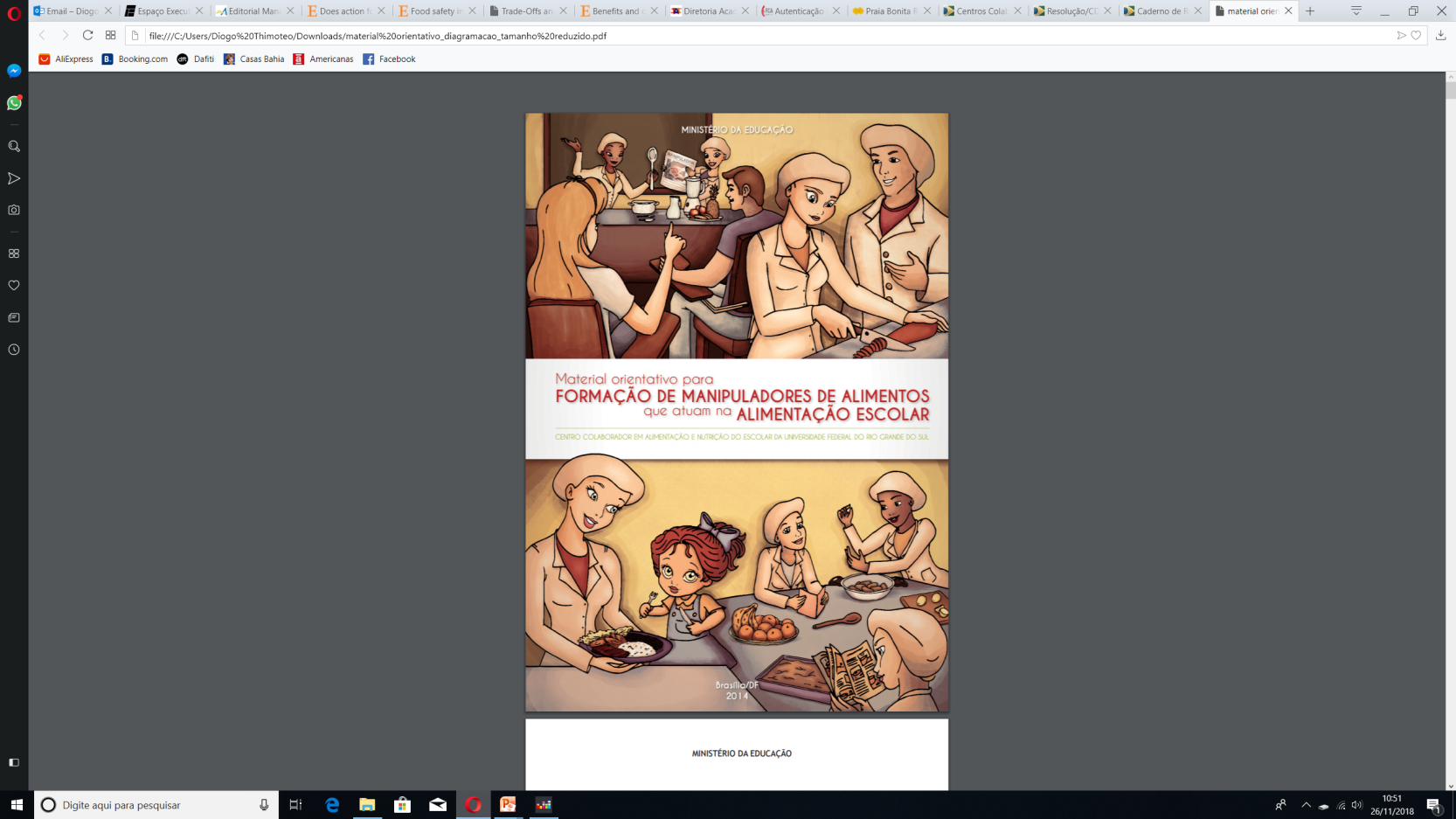 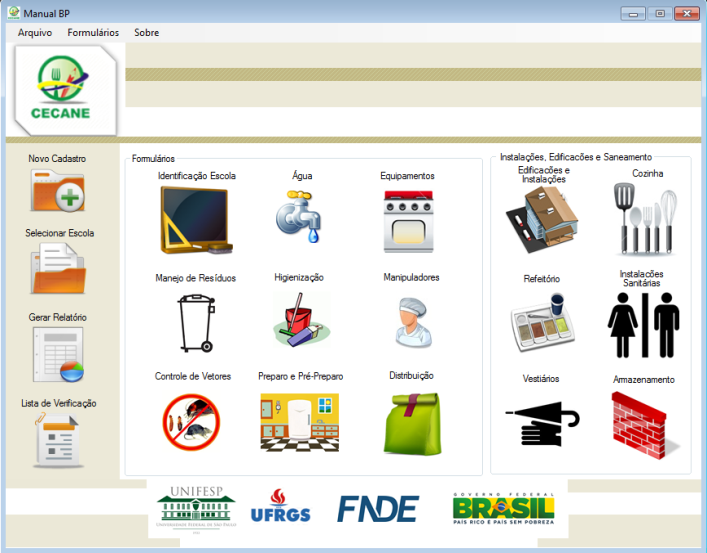 www.fnde.gov.br
Ganha ganha - IES
O que um fiscal pode fazer
Informar o contato do CECANE na região
Estimular nutricionistas a buscar o CECANE
Estimular nutricionistas a buscar as IES (estágio)
Fortalecer o trabalho do nutricionista perante os executores
Incentivar a atualização do profissional
Parceiros institucionais
CFN/ CRNs
IES
CECANES
ONGs
Obrigado
Diogo.cunha@fca.unicamp.br